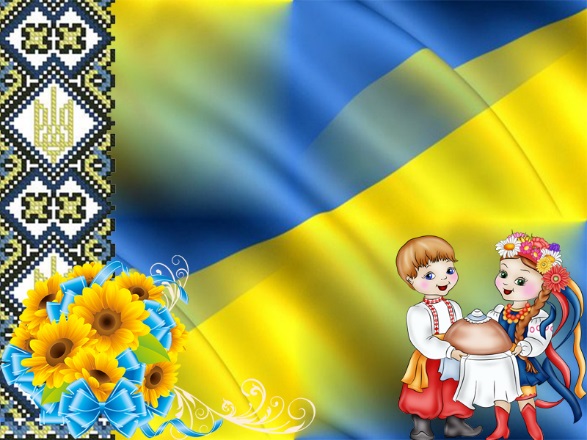 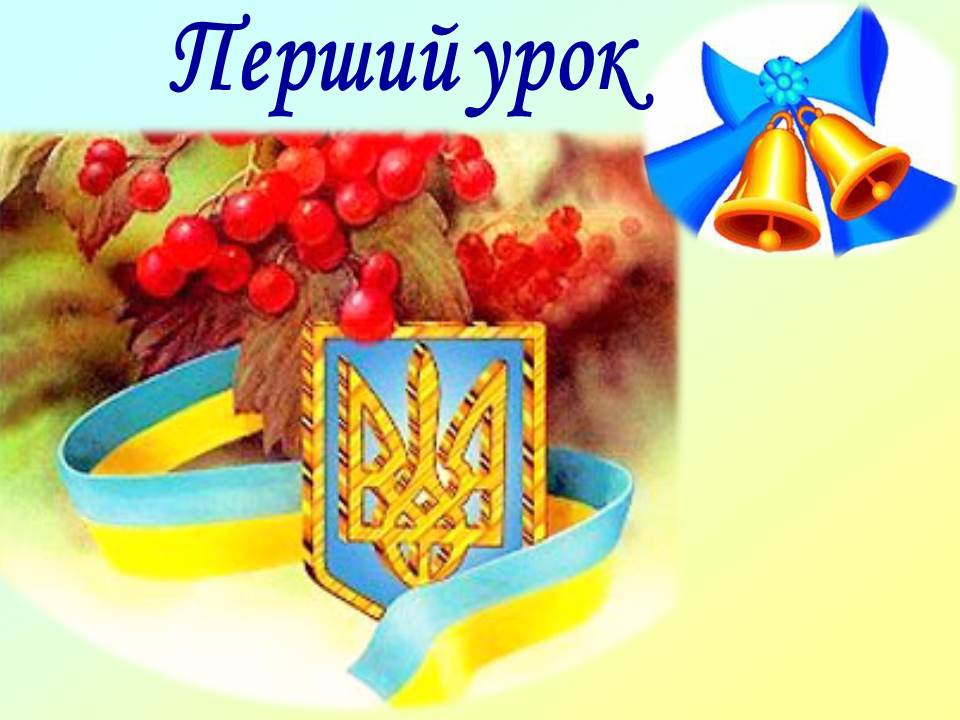 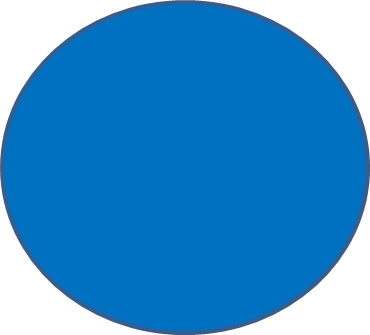 1               клас
з
__
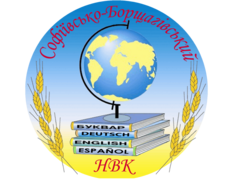 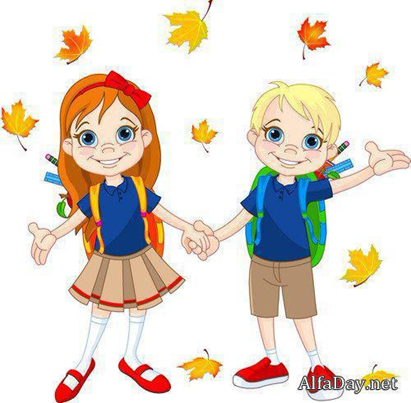 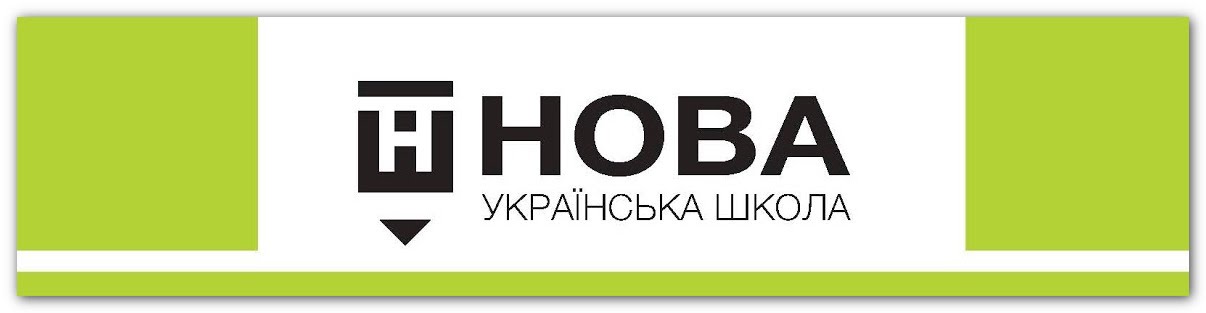 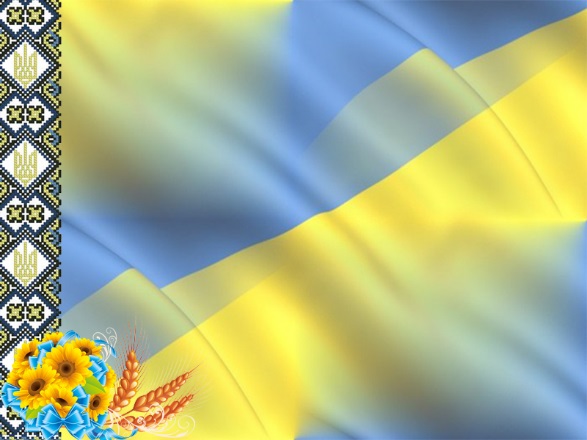 КРАСА ЛЮДИНИ – 
ЇЇ ДОБРОТА
Не залежить доброта від зросту,Не залежить доброта від віку.Доброта з роками не старіє,Доброта, як сонце, гріє!
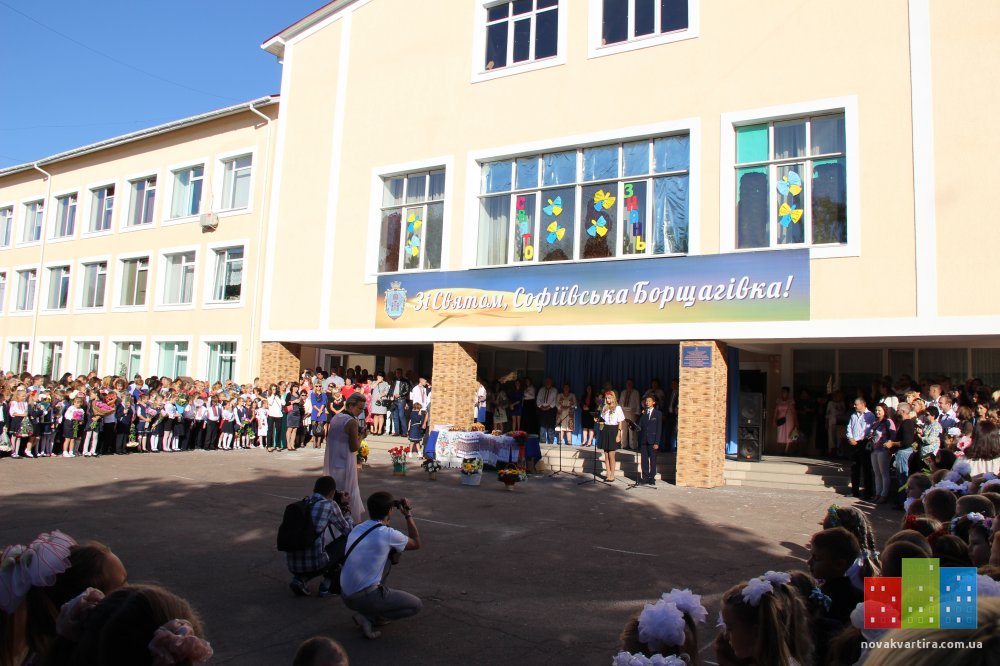 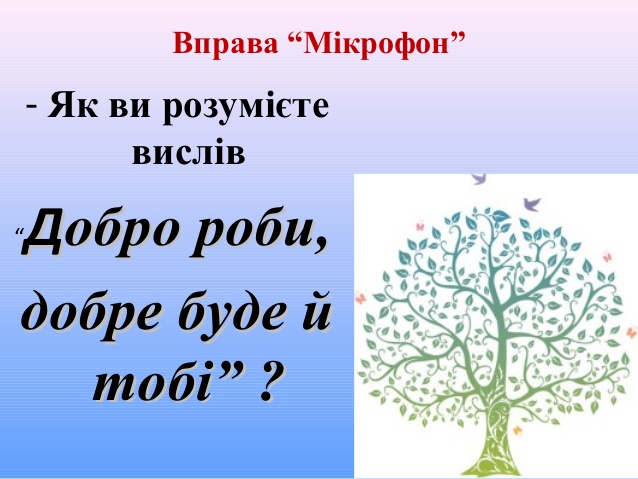 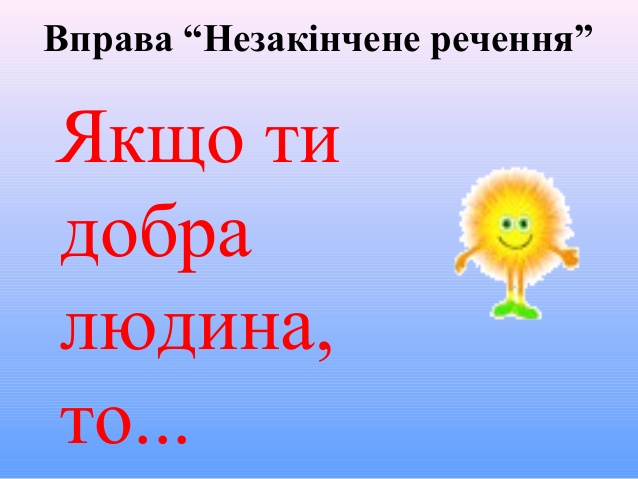 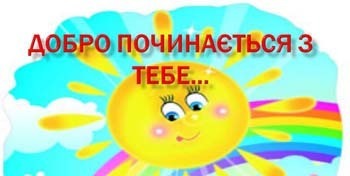 ПОВАГА
ДОБРОЗИЧЛИВІСТЬ
ЧУЙНІСТЬ
ЛАСКА
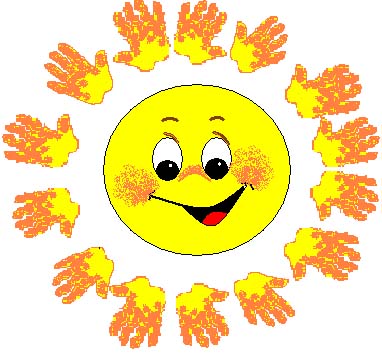 НАДІЙНІСТЬ
ТЕПЛО
ДОБРОДУШНІСТЬ
ВЗАЄМОДОПОМОГА
ПОСМІШКА
ТУРБОТА
ЩИРІСТЬ
СПІВЧУТТЯ
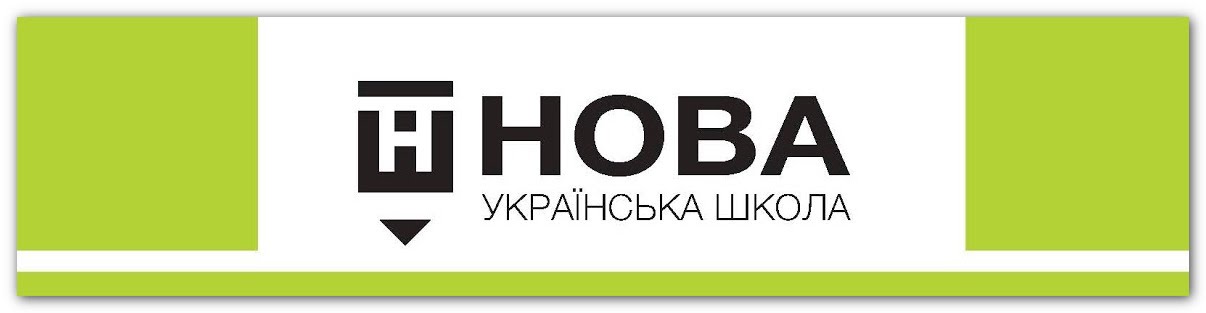 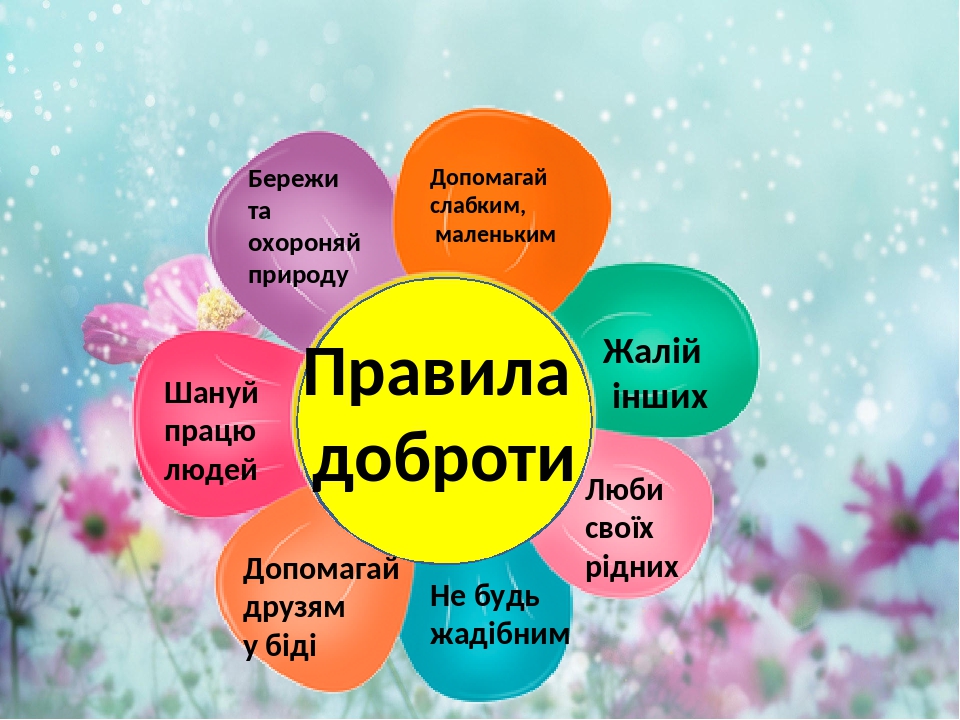 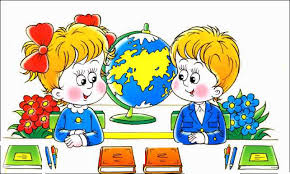 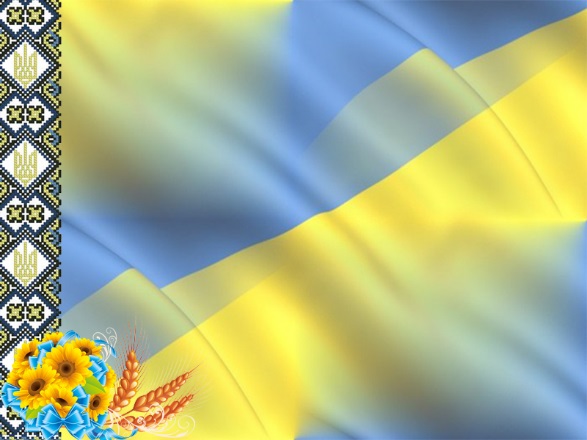 Твори добро
                            Ти усміхнися небу,                              усім, хто біля тебе: і братику й сестричці,і сонечку й травичці.Люби усіх довкола,удома та у школі,і ця любов із Небаповернеться до тебе.Прощай дрібні образиі помирись одразу.Хто вміє всім прощати,сильнішим здатен стати.Твори добро, дитино,і у твоїй родинівоно знайде домівкувіднині і довіку.